Btec Level 2 Tech Award Performing Arts Dance
C3 Preparation Work- Year 11
Ms Power
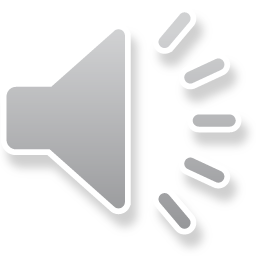 Learning objectives….
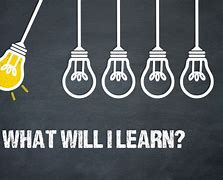 To source movement ideas to aid with the creation and generation of movement for Component 3
To explore appropriate themes
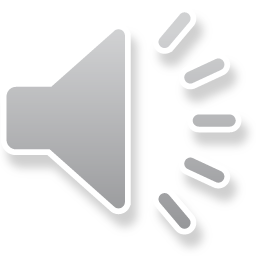 Context
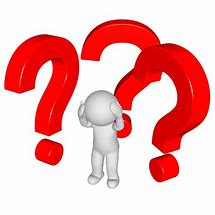 On the 13th January 2025 we will receive the assignment brief for your component 3 project
This will include a performance place- such as a museum, park, art gallery, venue etc.  A purpose for your dance such as to raise awareness, to entertain, to educate etc
We will also be given a theme.  Last year's themes was “Treasure Memories”
We do not know currently what ours will be. So, what will we do to prepare?
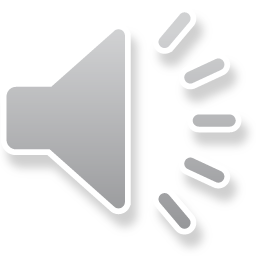 Task…
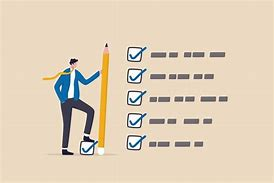 Included in this PowerPoint are video extracts
Watch each of them and answer the questions on the slides that follow
You should write or type your responses in full sentences, using dance appropriate vocabulary and in as much detail as possible
Explain your examples in detail
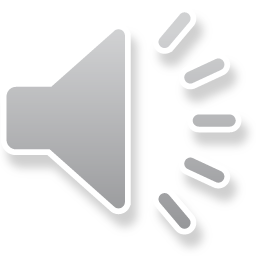 Young Men, Ivan Perez
Watch the link

 BalletBoyz Young Men | Stage Production Trailer
Choreographic Intention:
In an intensely moving portrayal of love, friendship, loss and survival, Young Men explores the theme of war and the bonds that develop between the men consumed by it. Drawing inspiration from images of conflict through the ages, the production is a compelling hybrid of dance, theatre and screen performance from the ever-inventive BalletBoyz and their all male dance company the TALENT.
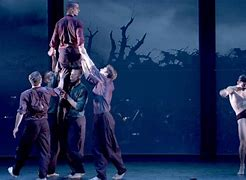 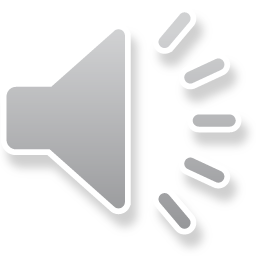 Questions…..
What elements of the dance show the idea of war or soldiers? Describe the element and state how it shows this idea. This could be the movement, music, formations, levels, contact work,  costume, set etc
What mood and atmosphere do you think the music and sound creates?
Why do you think the cast is all male? Can you link this to the chorographic intention?
What is the purpose of the piece and why do you think this? (raise awareness, educate, challenge viewpoints, inform, entertain)
Describe TWO movements that you think clearly show the choreographic idea.  You can rewatch the link to find these.  As well as describing the movements you might also want to state at what time in the video they can be seen
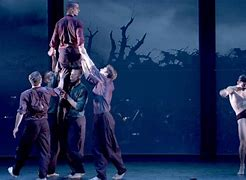 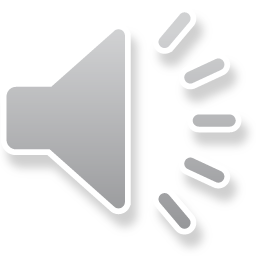 Missing You, Tessandra Chavez
Choreographed by Tessandra Chavez and performed by well-known dancer Blake McGrath
Watch the link and then answer the questions that follow
The questions are asking for your interpretation
Blake McGrath - Missing You (Official Video) – YouTube
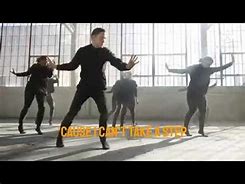 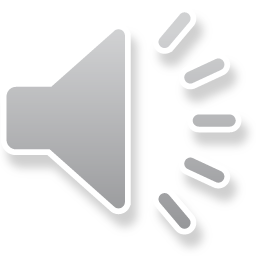 Questions….
What do think this dance is about? Think about themes
What mood and atmosphere do you think the music and the lyrics create? How does this make you feel?
Why is there a central dancer? What does this add to the performance?
What is the purpose of the piece and why do you think this? (raise awareness, educate, challenge viewpoints, inform, entertain)
Describe TWO movements that you think clearly show one of the themes that you have identified.   You can rewatch the link to find these.  As well as describing the movements you might also want to state at what time in the video they can be seen
These questions are about your interpretation- justify what you think
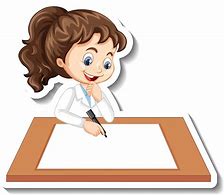 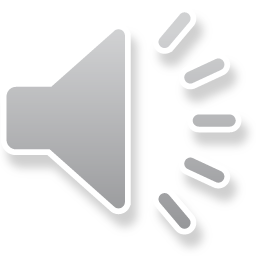 Pause For Thought….
How will this task now help you with our exam question??
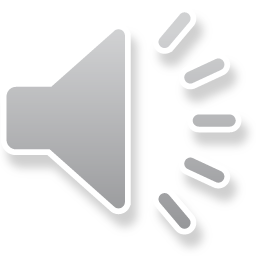